Психологические особенности 
детей раннего возраста
Конева Елена Витальевна
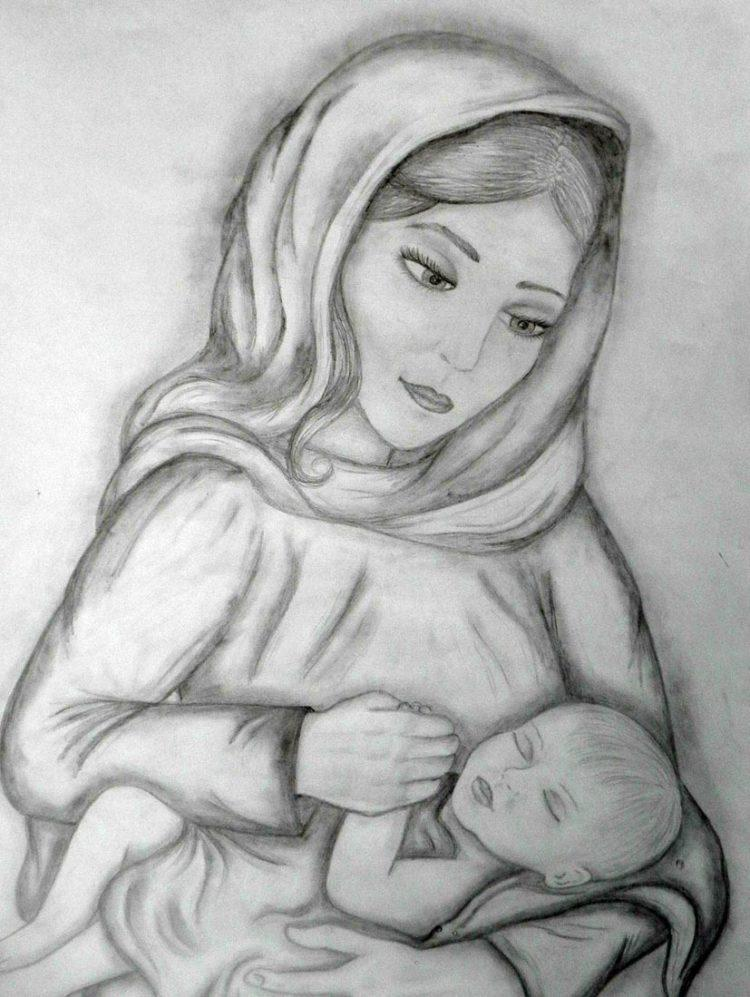 Младенческий возраст (0-3 года).
Основная задача — 
формирование базового доверия
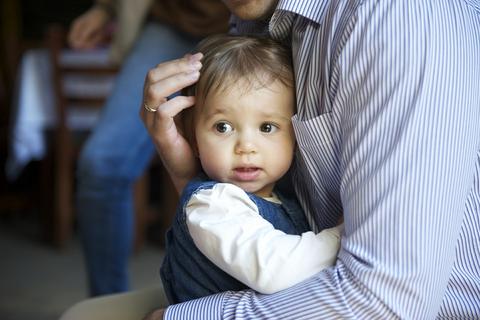 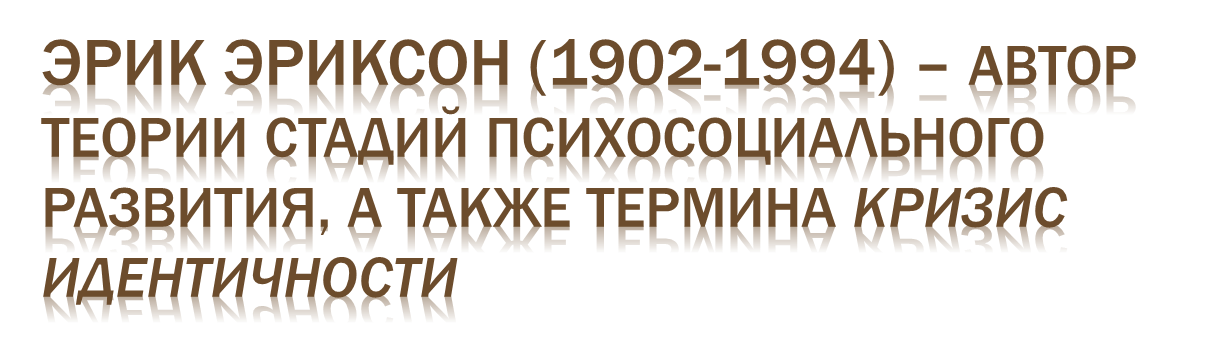 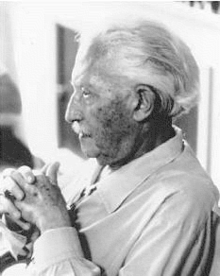 Дж.Боулби (1907 - 1990)
Джон Боулби —
английский психиатр 
и психоаналитик, 
специалист в области 
психологии развития, 
психологии семьи, 
психоанализа и 
психотерапии, 
основоположник 
теории привязанности.
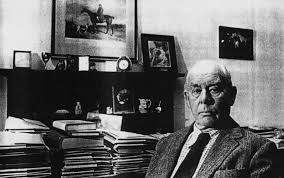 Комплекс оживления включает 
четыре основных компонента:

-замирание и зрительное сосредоточение — 
долгий, пристальный взгляд на взрослого;

-улыбку, выражающую радостные эмоции ребенка;

-двигательное оживление — движения головы,
вскидывание ручек и ножек, прогибание спинки;

-вокализации — вскрики (громкие отрывистые 
гласные звуки), гуканье (тихие короткие звуки типа 
«кх», «гк»), гуление (протяжные звуки, напоминающие 
пение птиц).
Ранний возраст 
(раннее или преддошкольное детство) 
1-3 года 
Основная задача — формирование супеэго
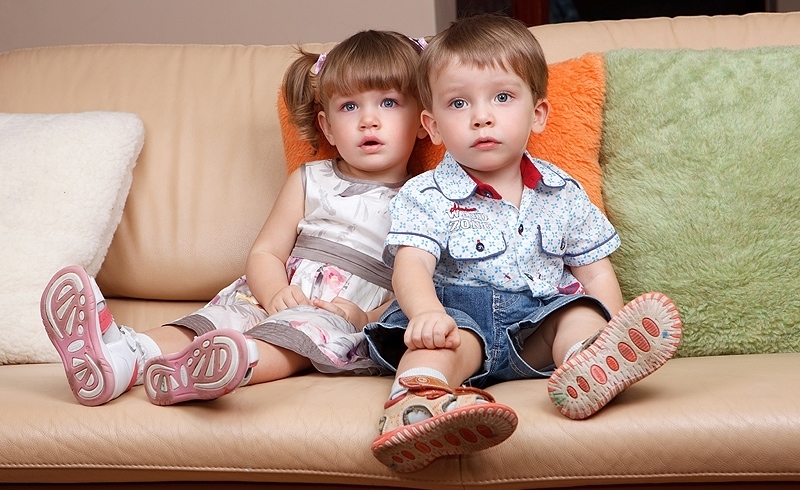 Михаил Кордонский 
«Беспризорная страна» http://old.russ.ru
Симптомы измененной психики, 
как и многих других аномалий,
иногда бывают у каждого здорового 
человека, решающее значение имеет 
частота и глубина их проявления. 
Любой ребенок не всегда делает 
домашние задания, пропускает школу, 
может пойти за хлебом, а по дороге 
заиграться в футбол. … 
у беспризорных детей это происходит
 почти всегда. Да что там в школу, 
они на свидания с девушками 
не приходят! 
Я часто видел этих домашних девушек: 
"А где Славик? Ну как же, мы же с ним 
на семь договаривались?!" 
Вероятность того, что девушка его 
застанет, ровно 50%. 
То, что все родители делают иногда, 
с беспризорными необходимо всегда. 
Домашнему ребенку нужно напомнить, 
иногда проверить задание. 
С беспризорными - неотлучно сидеть 
рядом все время его выполнения.
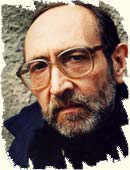 Кризис одного года
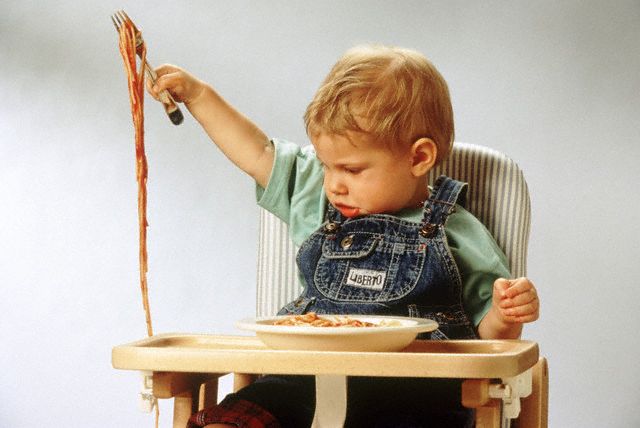 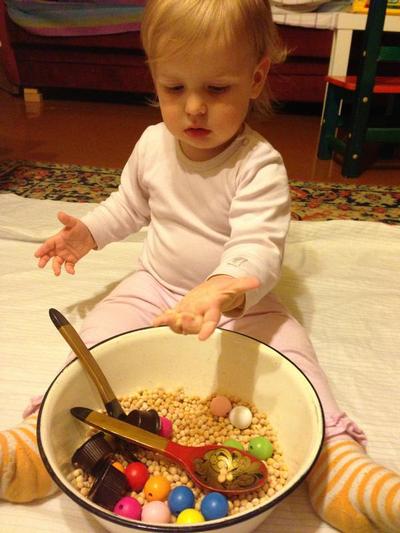 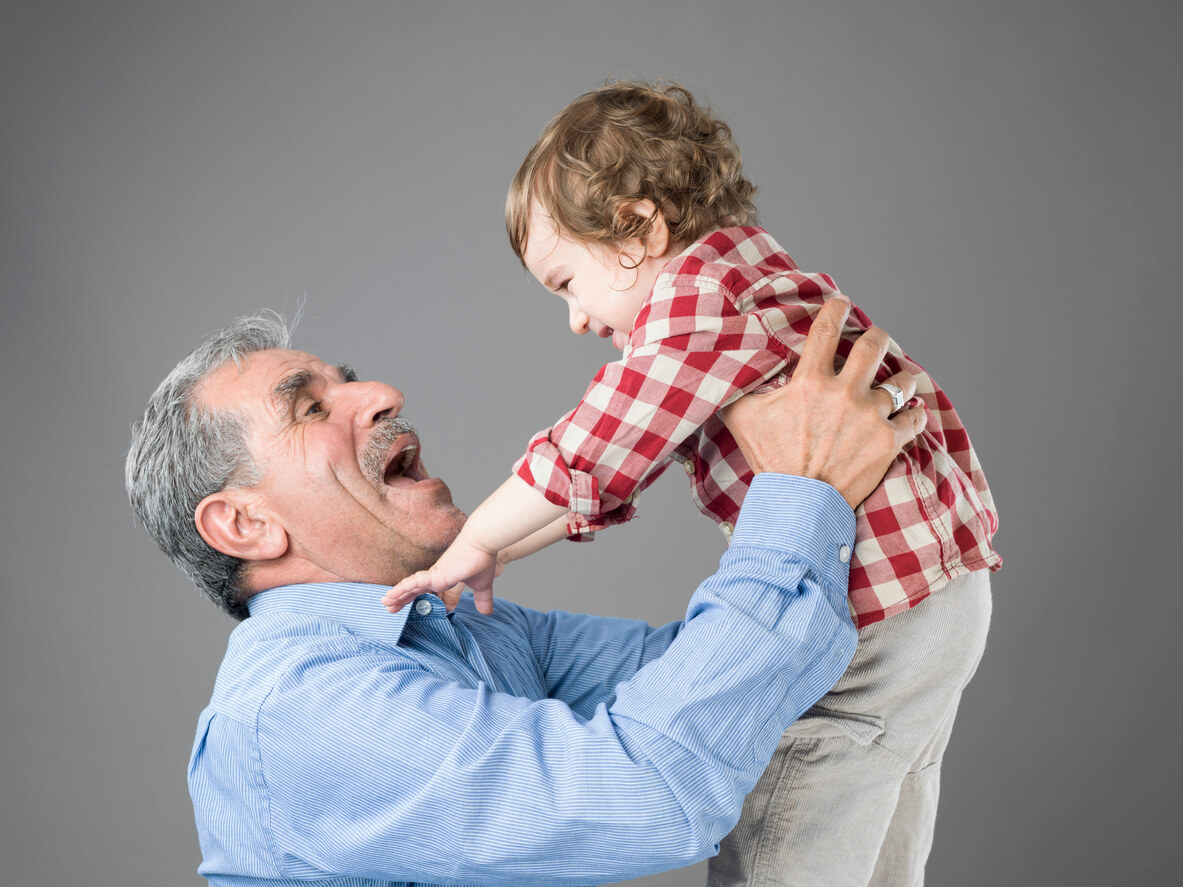 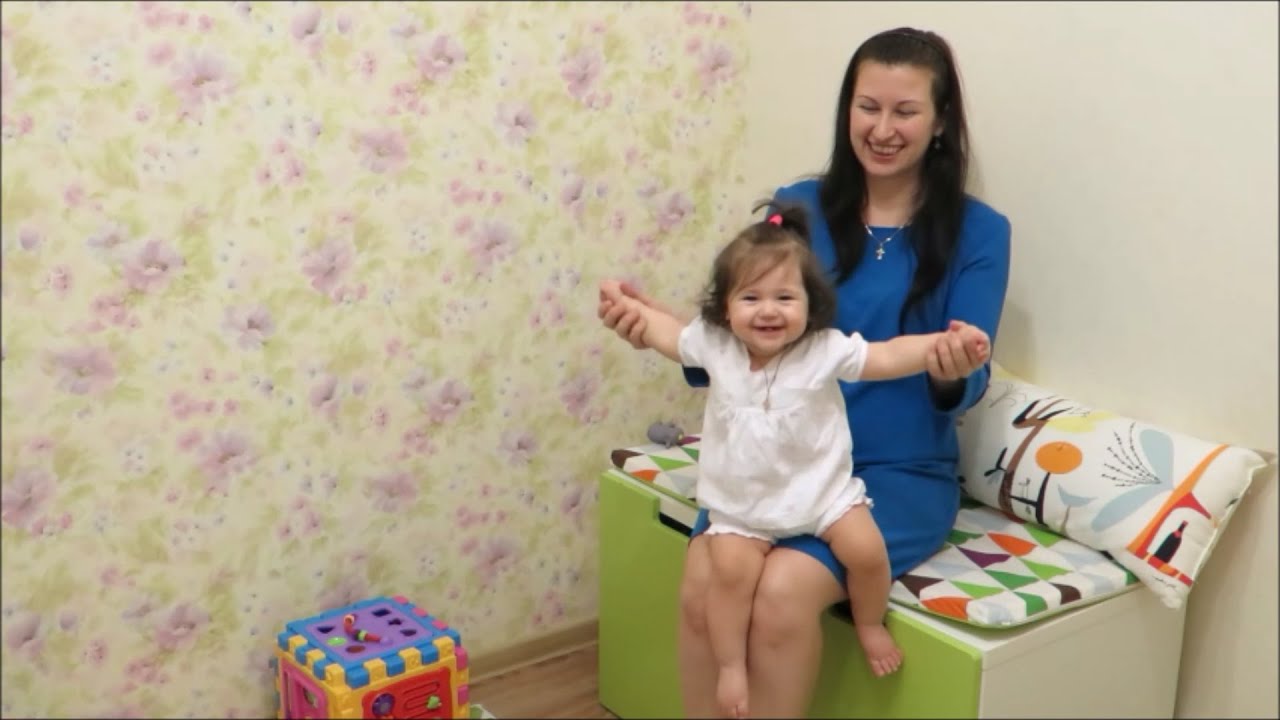 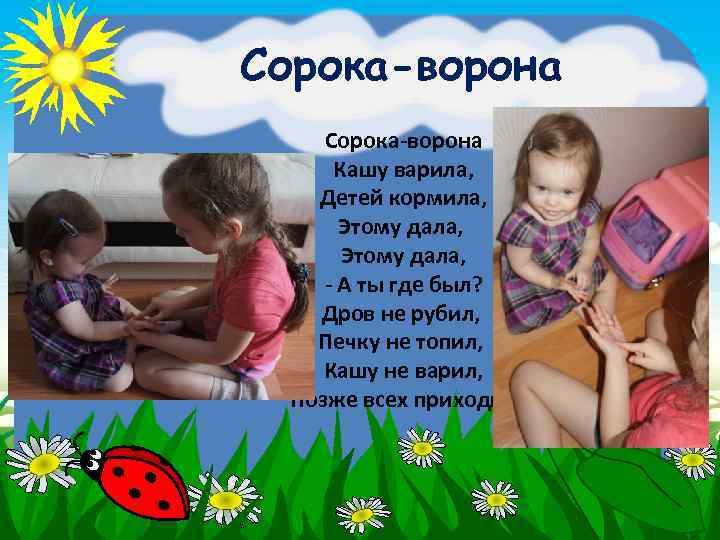 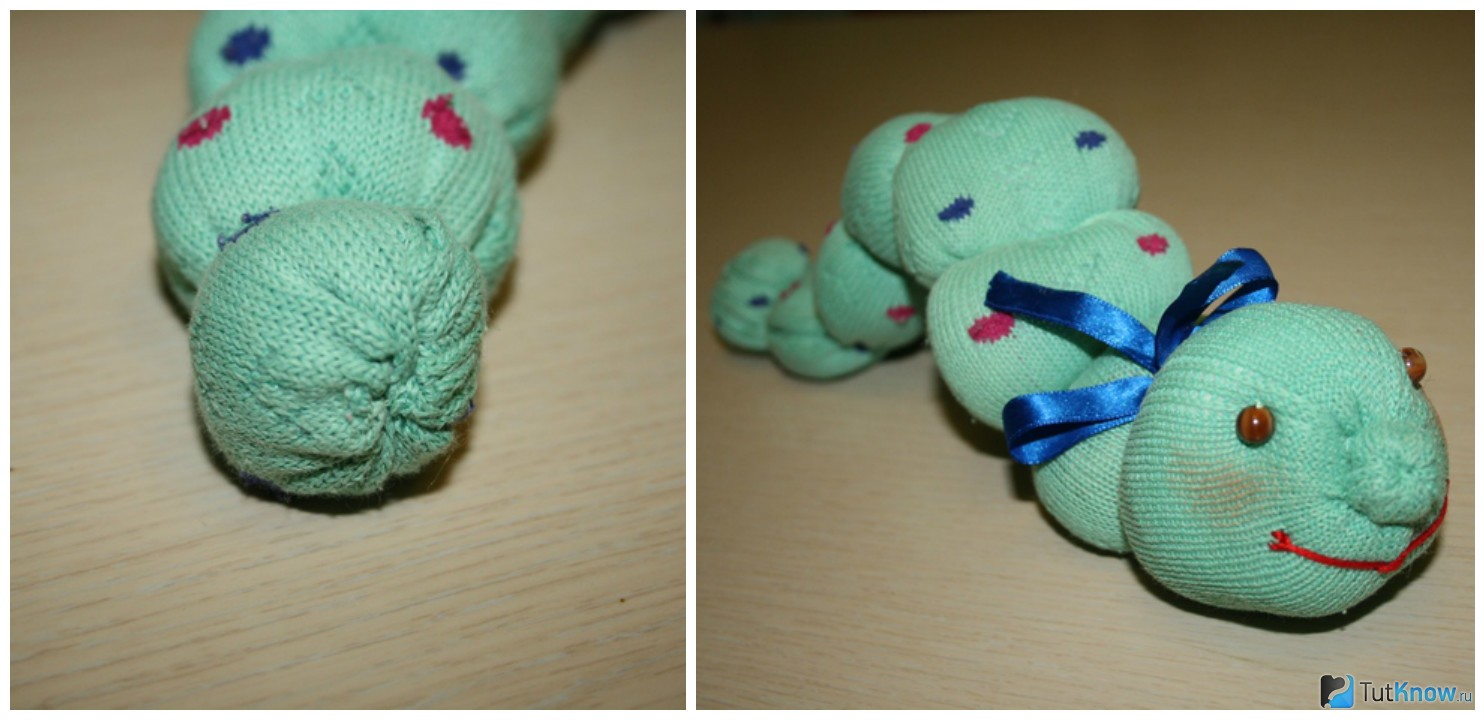 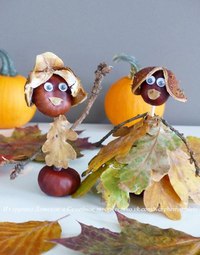 Что могут сказать дети (Дэн Слобин)
Идентификация
Местонахождение
Отсутствие
Принадлежность
Атрибуция
Агент — действие
Действие — местонахождение
Действие — инструмент
Вопрос
Виды игр
Сенсомоторная игра 
(игра-упражнение) 0-2 года

Символическая игра 2-6 лет

Игра с правилами
Сенсомоторная игра
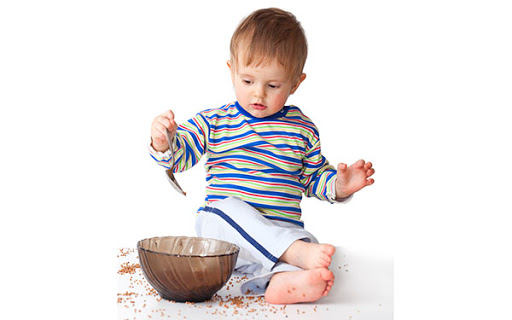 Символическая игра
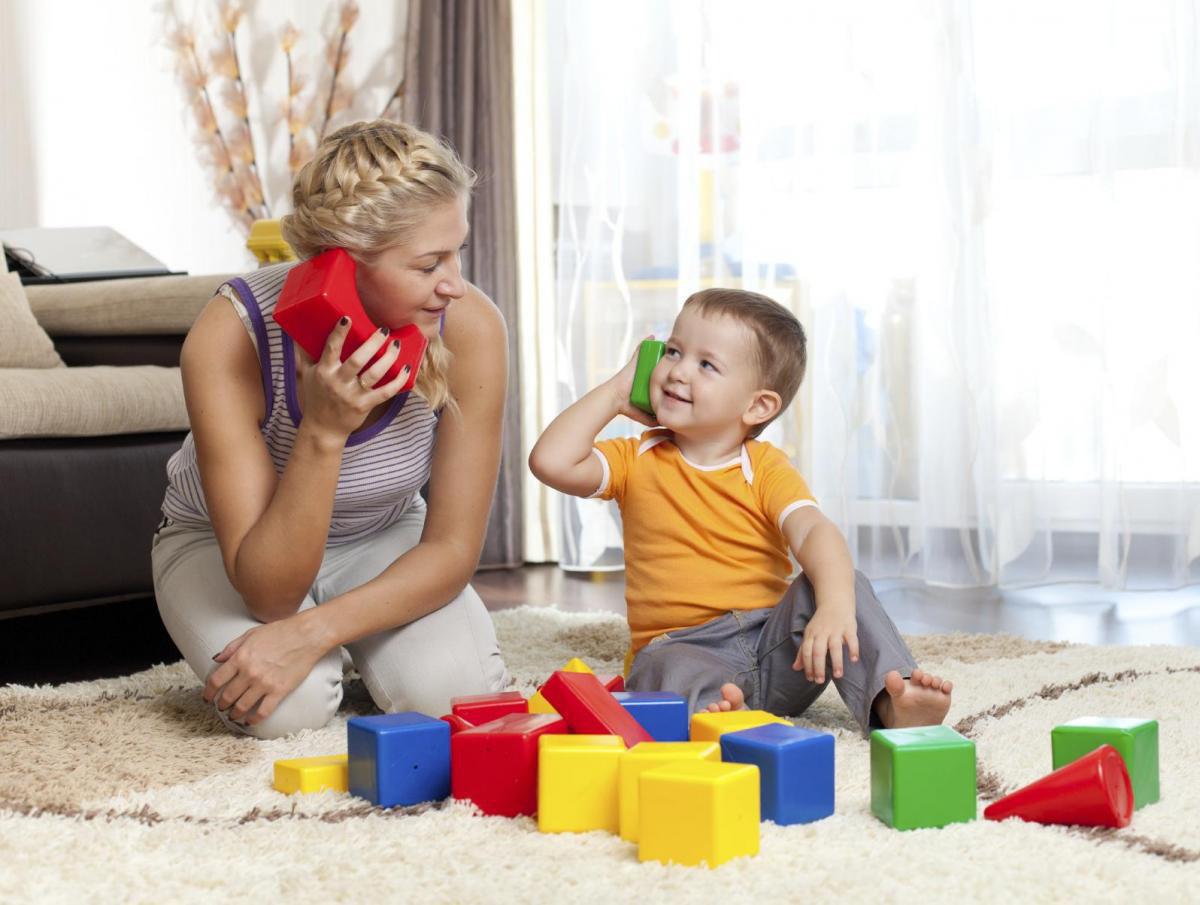 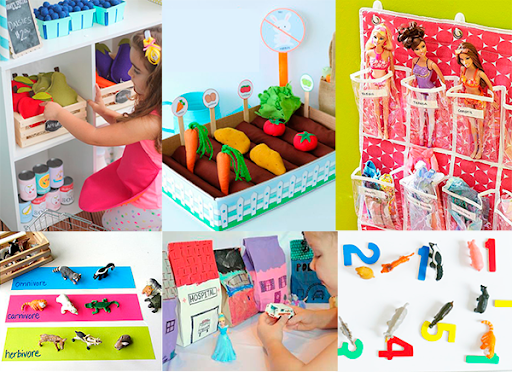 Игра с правилами
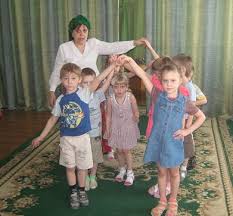 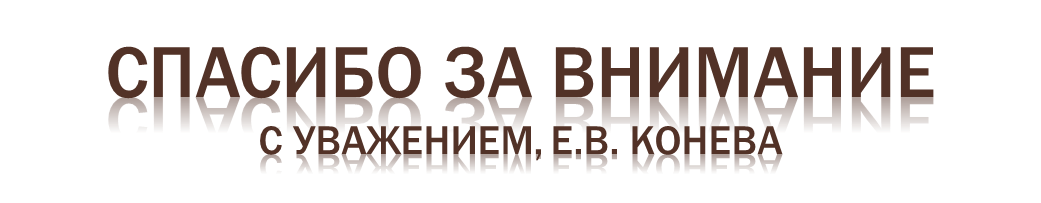 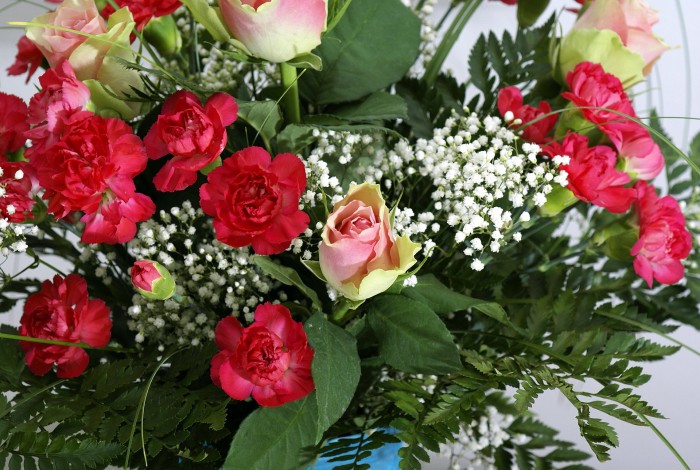